О работе системы-112 Камчатского края за 2019 год
Отчет Министерства специальных программ
 и по делам казачества Камчатского края 
30 января 2020 года
Система-112 Камчатского края
2
Кадровая информация
3
Постоянная эксплуатация системы-112 Камчатского края
4
Статистические данные о вызовах в системе-112 за 2019 год
Переданы в ЭОС
Консультации
Комплексное реагирование
Резервный ЦОВ
5
Статистические данные о вызовах в системе-112 за 2019 год
Среднемесячное количество вызовов
снижение на 3,5%
Максимальное реагирование ЭОС
6
ОКТЯБРЬ 2019 – 5 384 вызова
Обучение работников ЦОВ
7
Развитие системы-112 Камчатского края
8
Финансовые показатели ГКП ЕСМЦ
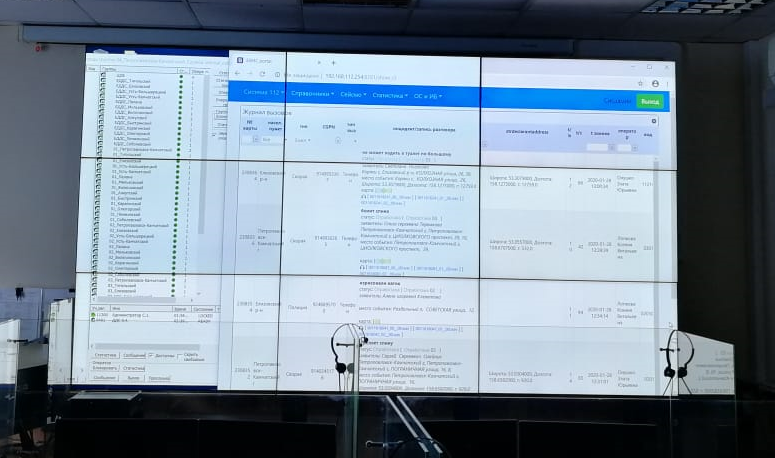 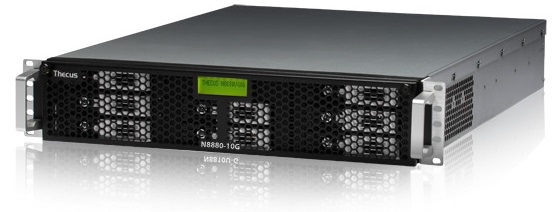 Коммутатор ZYXEL XS1920
Устройство мониторинга серверных комнат
Оргтехника
Бытовая техника 
и др.
Видеостена
Сетевое хранилище Thecus
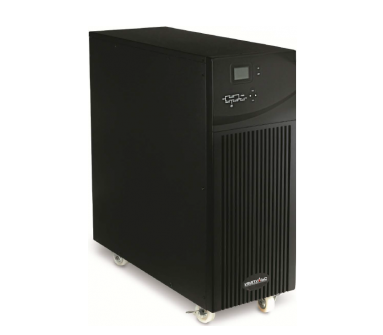 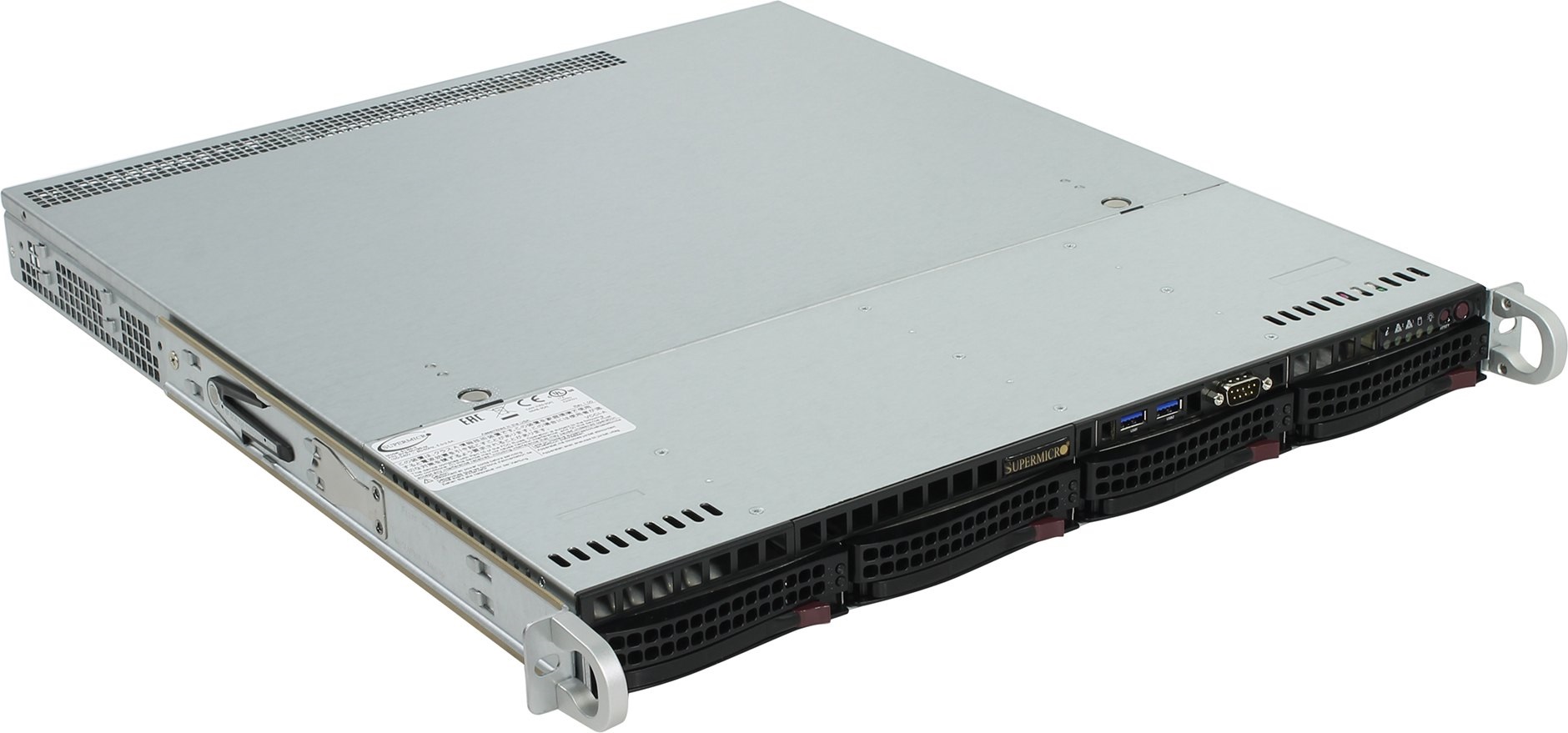 9
Сервер виртуализации НИКС
ИБП Импульс СПРИНТЕР 11
Специальная оценка условий труда
По результатам специальной оценки условий труда установлен второй класс условий труда
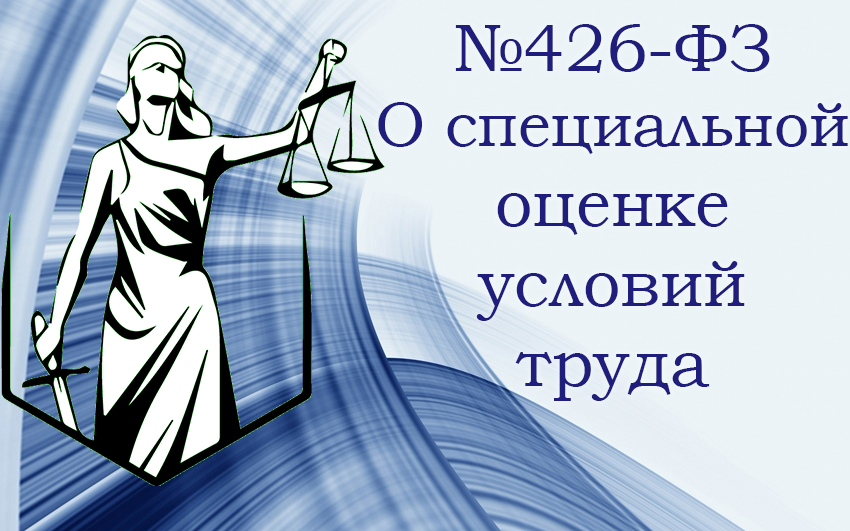 10
Межведомственное взаимодействие
11
Поддержание системы-112 Камчатского края
12
АПК «Безопасный город» Камчатского края
13